Внешнее строение листа
Делай добро
Бойся обидеть человека
Люби и прощай людей
Говори обо всем честно и правдиво
Помни: учеба твой главный труд
Живи и трудись на совесть
«Земля моя златая
Осенний светлый храм
Гусей крикливых стая
Несется к облакам»

                                                 С.Есенин
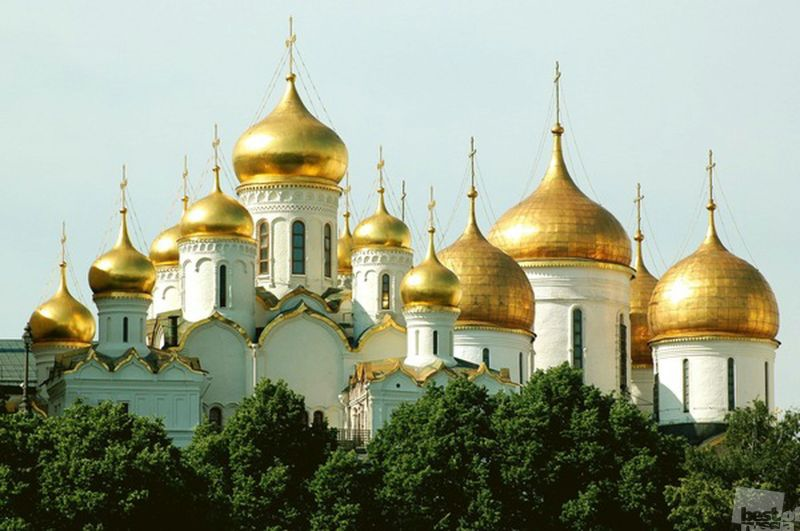 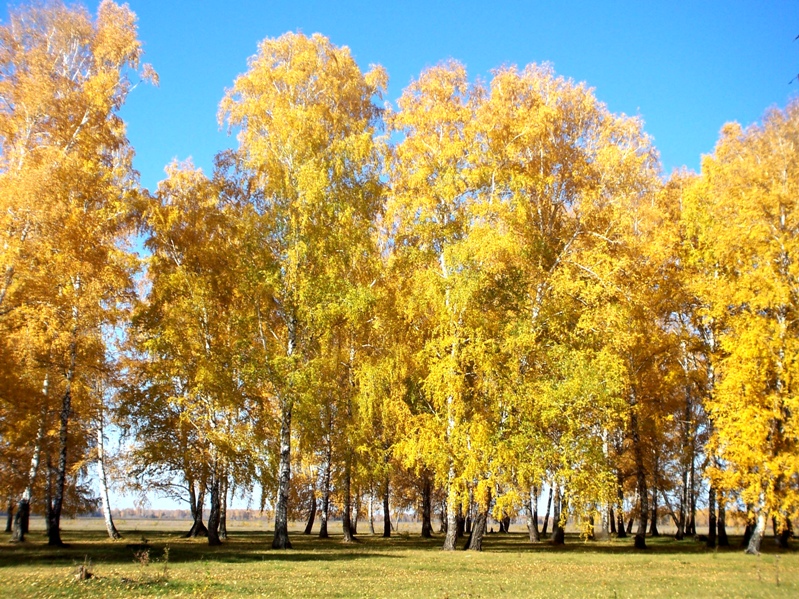 Внешнее строение листа
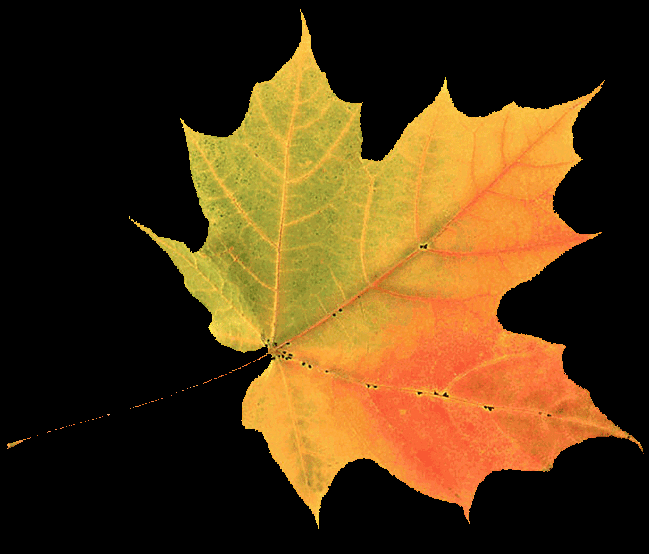 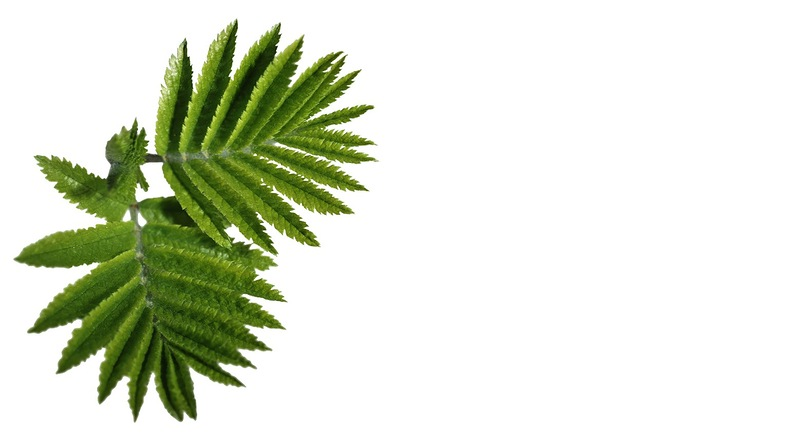 Фикус
      Монстера
          Хлорофитум
                Шефлера
Лист черешковый                                       Лист сидячий
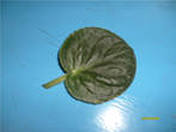 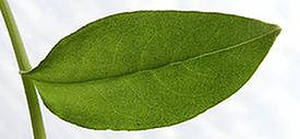 Жилкование листьев
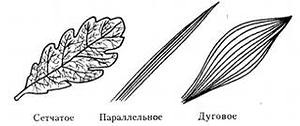 Листорасположение
Очередное
                        супротивное   
                                                        мутовчатое
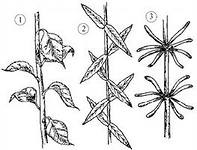 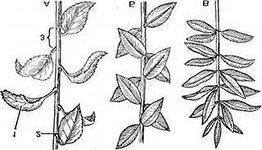 Вариант 1                   

Определить жилкование листьев.

Вариант 2

Определить сидячий лист или черешковый.
Любите Родину большую- Белоруссию и малую - ту, где вы живете, берегите свой дом !
Спасибо!
Урок окончен!